Ezekiel
Ezekiel
Who was Ezekiel?
Priest in exile 
Where did he preach?
In Babylon
“Transported” to Jerusalem
When did he preach?
593-571
Structure
Ezekiel 1-24--Judgment
- 1:1-3:21—Ezekiel’s Call as Prophet
- 3:22-5:17—Signs of Judgment
- 6-7—Oracles of Judgment
- 8-11—Visions of Judgment
- 12-24—Signs/Oracles of Judgment
Foreign Prophecies
Ezekiel 33-48--Restoration
- 33-39—Restoration of Israel
- 40-48—A New Temple & A New Land
Message of Ezekiel
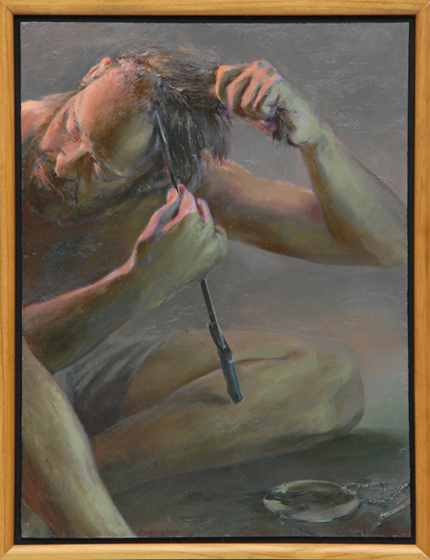 Signs of Judgment
Ezekiel 5
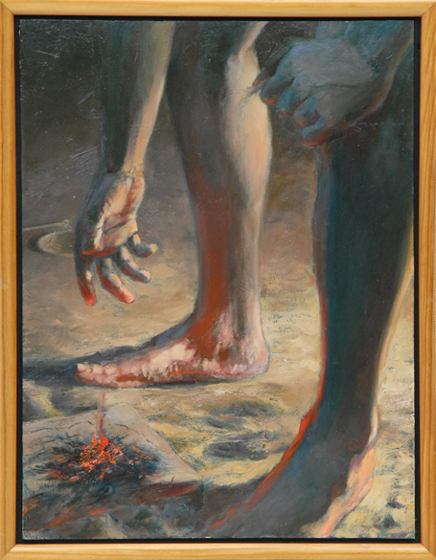 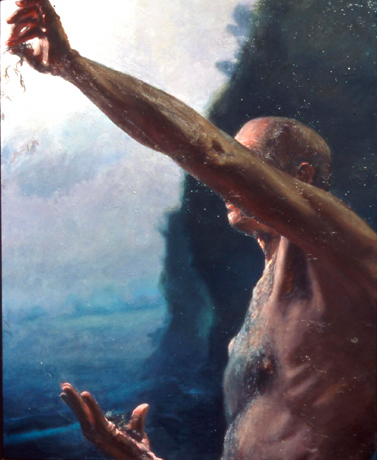 Message of Ezekiel
The Glory Departs the Temple (Ez. 8-11)
Ezekiel 8:1-6, 12-15
Ezekiel 9:3-6
Ezekiel 10:18-19
Ezekiel 11:22-24
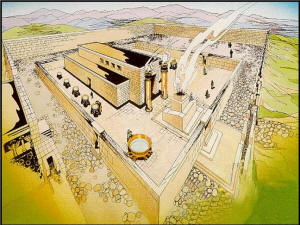 Message of Ezekiel
Words of Restoration 
Ezekiel 36:24-27
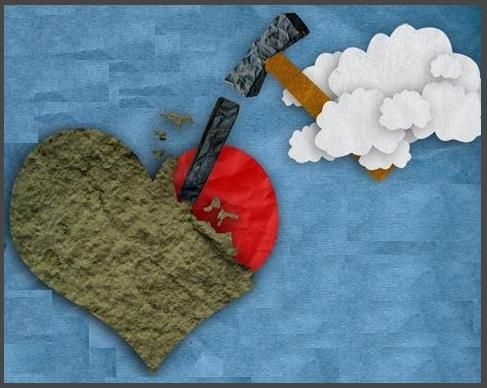 Message of Ezekiel
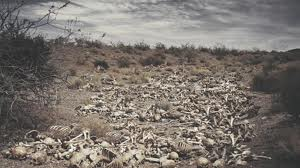 Words of Restoration 
Ezekiel 37:1-14
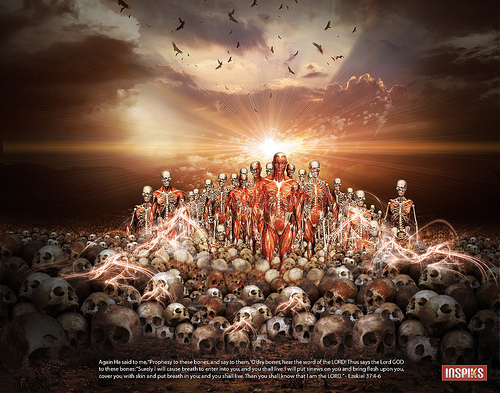 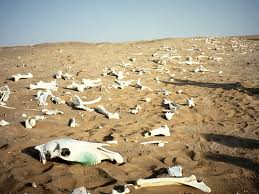 Message of Ezekiel
Message?
They are God’s chosen and He will give them new life!